Adult Vaccination: A Central Driver of Prevention and Wellness
Michael Hodin
Executive Director, Global Coalition on Aging

International Federation on Ageing
31 May 2012
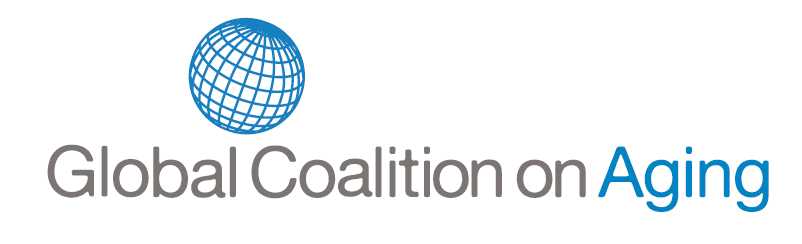 The Facts on Population Aging…
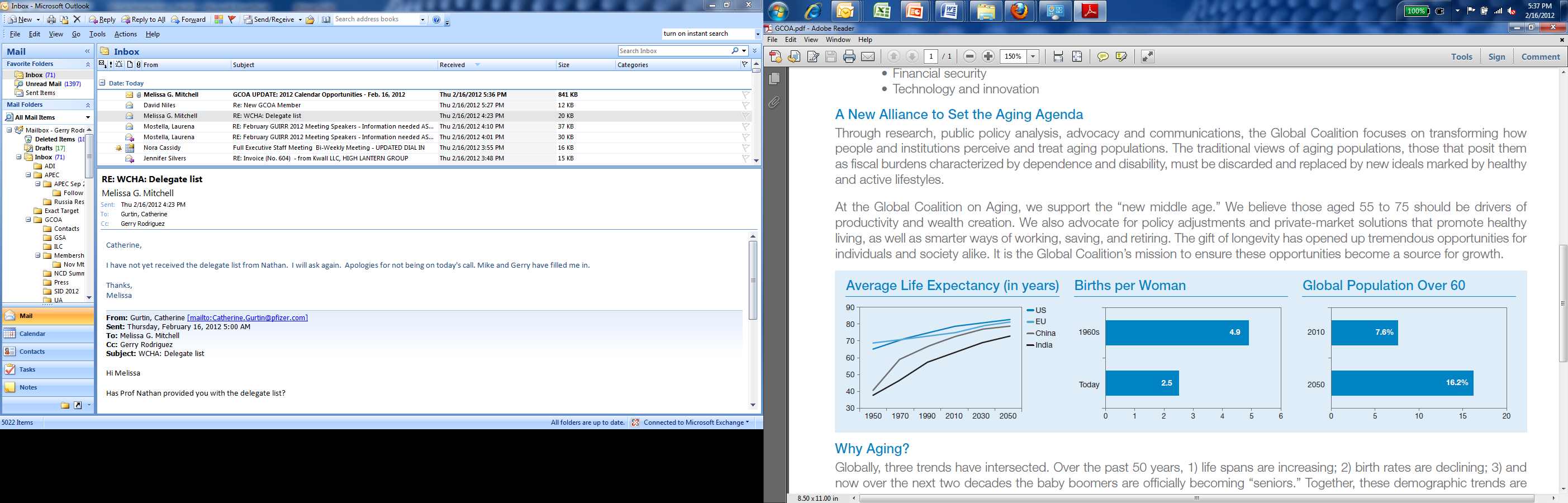 Over the past 50 years, life spans have been increasing and birth rates have been declining…
Over the past 50 years, life spans have been increasing as birth rates have been declining…
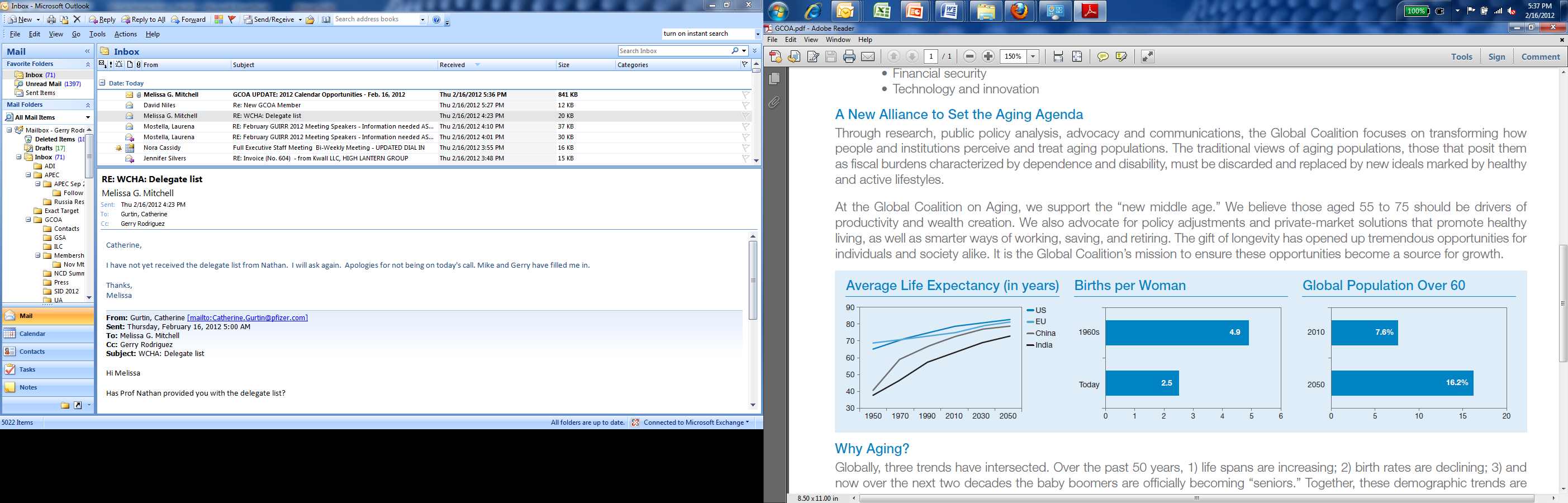 …Which is resulting in the rapid “ageing” of the global population…
…Leading to a sharp increase in the old-age dependency ratio
(the ratio of the population aged 65 years or over to the population aged 15-64)
The Growing Proportion of 65+ Population Will Lead to Skyrocketing Health Needs
1.5 billion people over 65 by 2050
Global 65+ Population, 1950-2050
This dramatic ageing of the global population will require a new way of thinking across all sectors. 

Adult immunization programs will be an essential part of keeping our populations healthy and active.
Billions
Source: United Nations, World Population Prospects 2008 Revision, Medium Variant Forecast
A More Detailed ViewThe “under 14” and “over 65” segments
Proportion of Total Global Population Under 14 and Over 65
Source: United Nations , World Population Prospects: The 2010 Revision
A More Detailed ViewThe “under 14” and “over 65” segments
Developed World
By 2050, the world median age is expected to have increased by 10 years to 36.
Developing World
Source: United Nations , World Population Prospects: The 2010 Revision
The Most Seminal Issue of Our Time…
These demographic trends are leading to populations far older than any the world has ever seen. This phenomenon presents a unique opportunity for individuals, corporations, and governments to find new, smarter ways to live, work, and prepare for a future with a significantly greater proportion of the population over the age of 60.
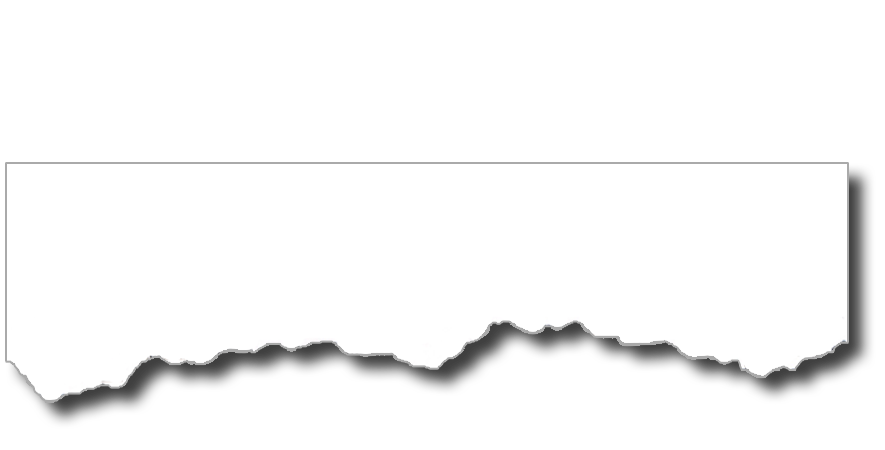 "The rapid roll-out of new-generation pneumococcal vaccines shows how innovation and technology can be harnessed, at affordable prices, to save lives in the developing world. The payback, as measured by reduced childhood mortality, will be enormous.“
Dr. Margaret Chan
Director-General 
World Health Organization
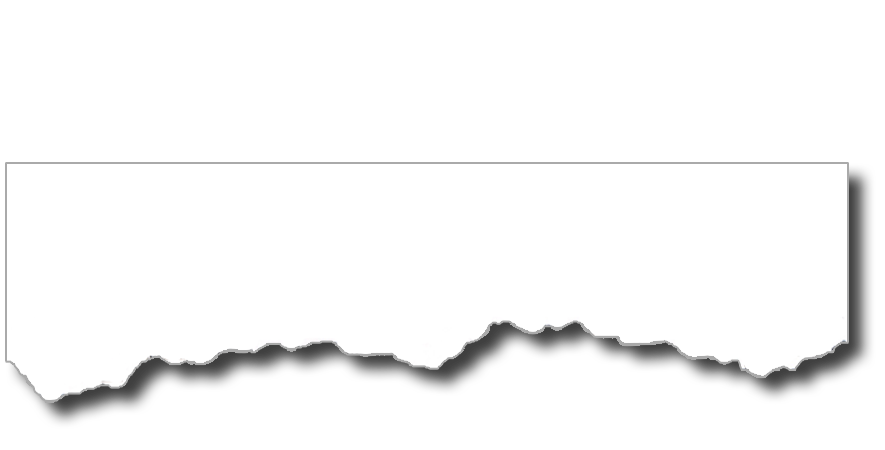 Since 2000, GAVI has prevented more than five and a half million future deaths
Pediatric Vaccination Programs Have Shown Success
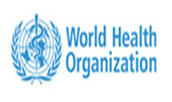 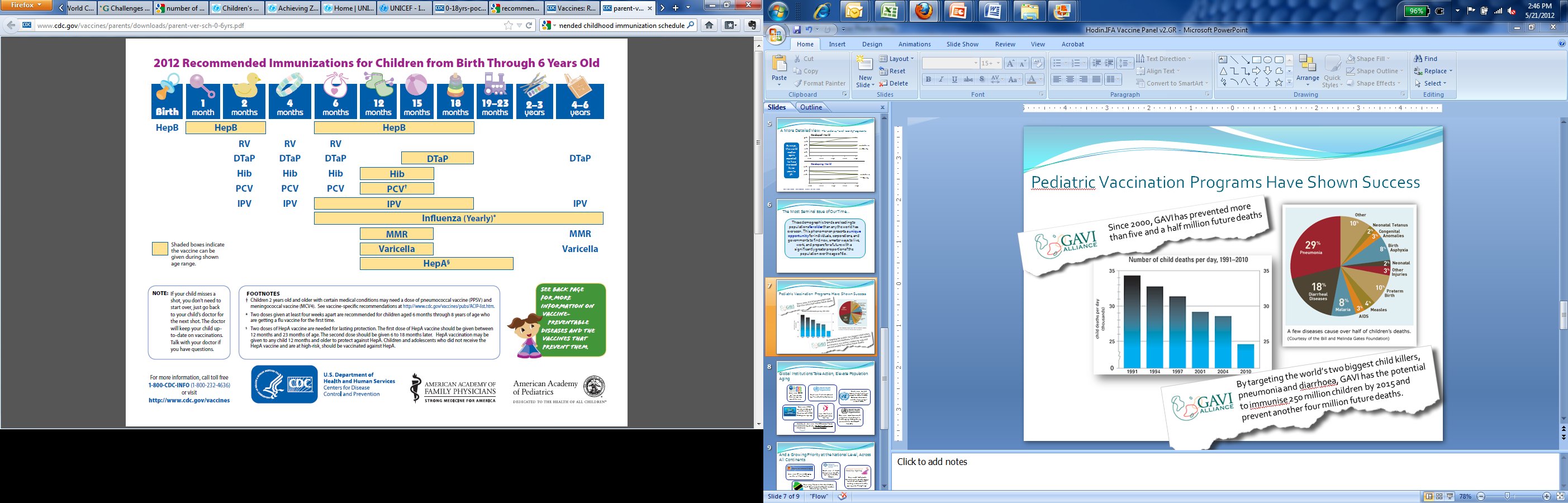 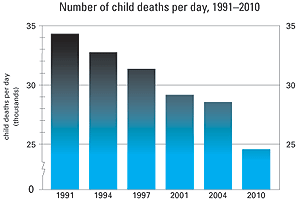 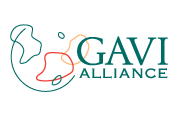 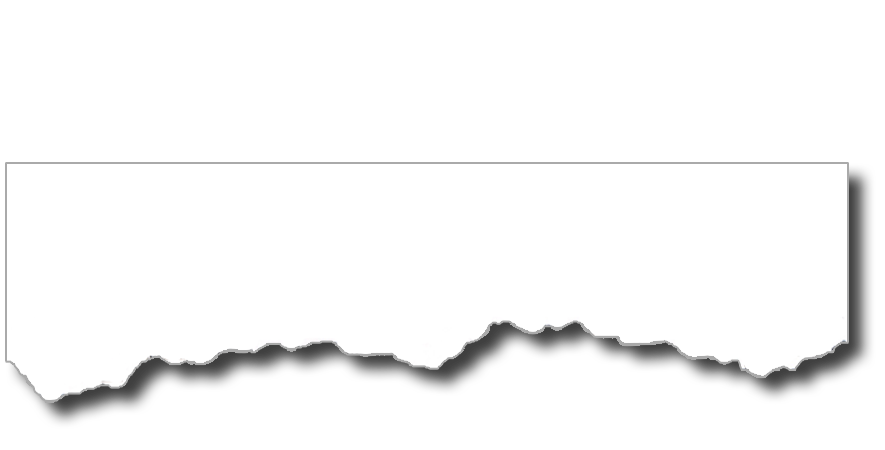 “No other force is likely to shape the future of national economic health, public finances, and policymaking as the irreversible rate at which the world’s population is aging.”
Adult Vaccination Programs Will Be Essential for Healthy and Active Ageing Enabling Fiscal Sustainability
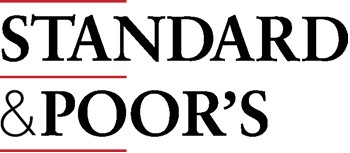 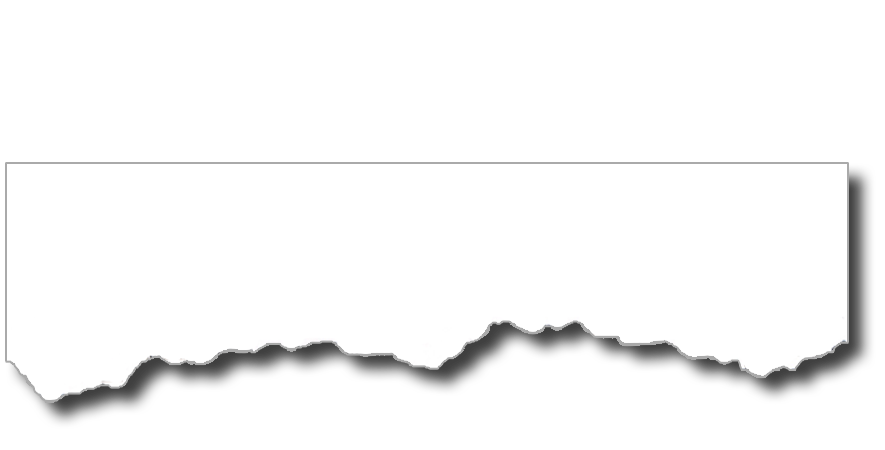 Global Population Ageing: Peril of Promise?
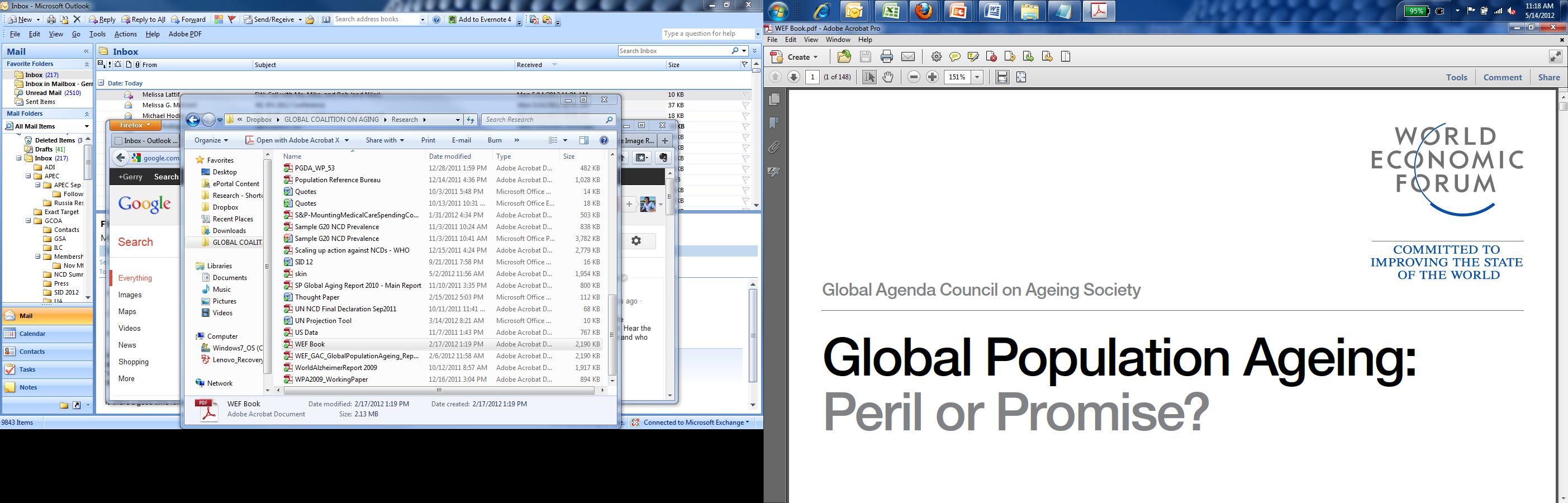 “Of all global issues, population ageing is one of the most amenable to risk management in terms of identification, measurement, and mitigation of possible consequences”
                - Klaus Schwab, Founder and Chairman
World Economic Forum
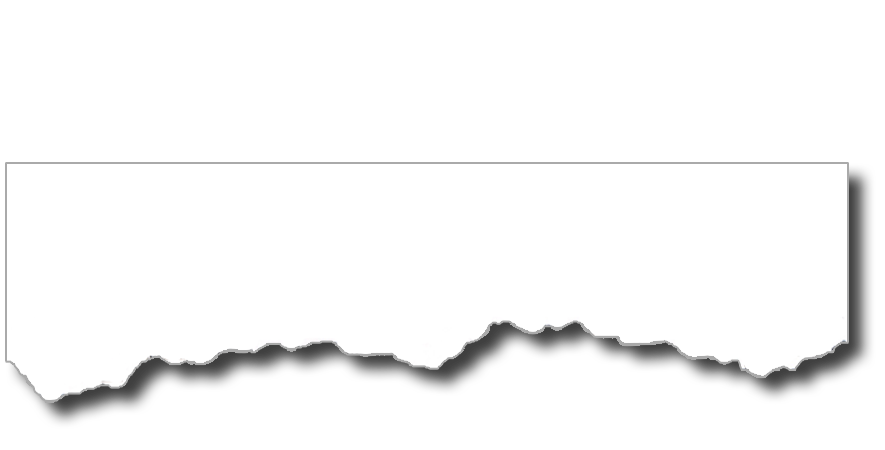 “In almost every country, the proportion of people aged over 60 years is growing faster than any other age group.”
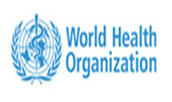 “I urge governments, civil society, and the private sector to commit attention and resources to ensuring that people everywhere have the chance to grow older in good health.”

- UN Secretary-General Ban Ki-moon
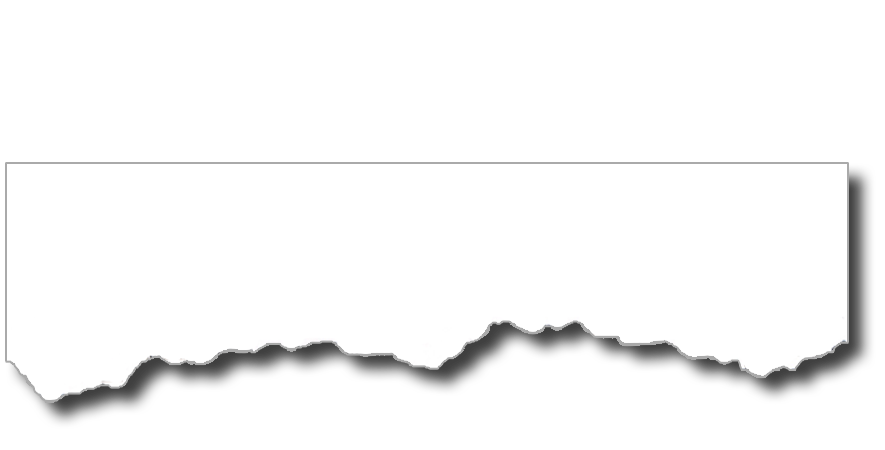 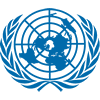